AFET VE ACİL DURUMLARDA ÇALIŞMA BECERİLERİ
Anahtar Sözcükler: 
Afet, acil durum, çalışma becerileri, afetten etkilenen çocuklar, afetlerde psikososyal müdahaleler
1
SUNUM PLANI
Afet ve Acil Durumların Çocuklar Üzerindeki Etkileri
Afet ve Acil Durumlarda Çocuklara Yönelik Kriz Müdahalesi
Afet ve Acil Durumlardan Etkilenen Çocuklar için Psikososyal Müdahale
Afet ve Acil Durumlarda Çocukla Çalışma Becerileri
2
Afet ve Acil Durumların Çocuklar Üzerindeki Etkileri
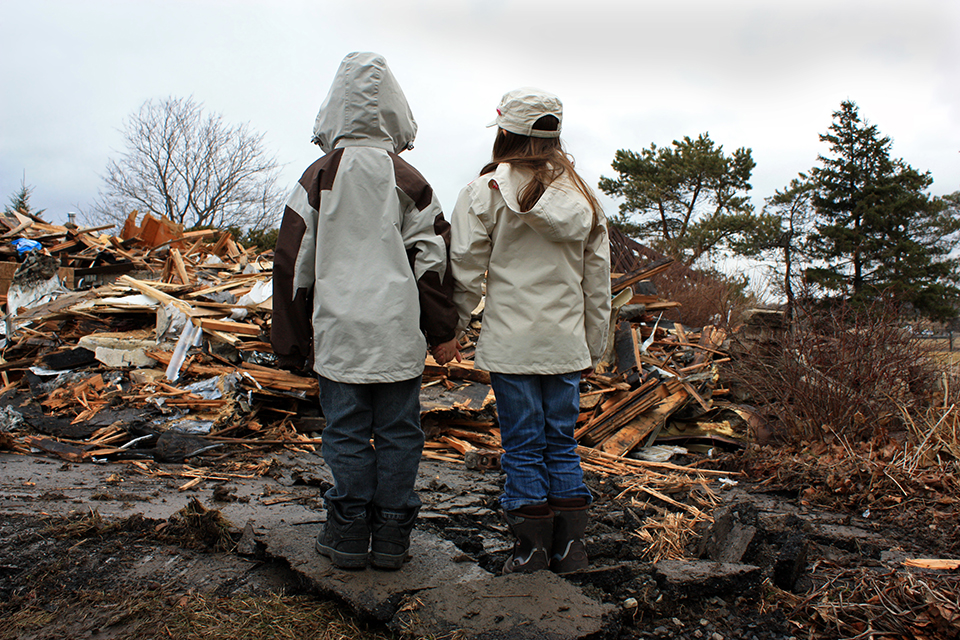 Afetlerin hassas gruplar üzerindeki etkileri daha büyüktür.
Çocuklar afetlerden en çok etkilenen gruplar arasındadır.
Afetler çocukları fiziksel, psikolojik ve sosyal olarak derinden etkileyebilir.
Afetin çocuklar üzerindeki etkileri gelişim dönemlerine göre farklılaşır.
3
Afet ve Acil Durumların Çocuklar Üzerindeki Etkileri
Kaynak: Karabulut ve Bekler, 2019
4
Afet ve Acil Durumların Çocuklar Üzerindeki Etkileri
5
Afet ve Acil Durumlarda Çocuklara Yönelik Kriz Müdahalesi
Krize Yönelik Müdahaleler
Krizin etkilerini ortadan kaldırmak/azaltmak amaçlanır.
Kısa süreli uygulamalardır.
İlerleyen süreçte işlevselliği kriz öncesi duruma getirmeye katkı sağlar.
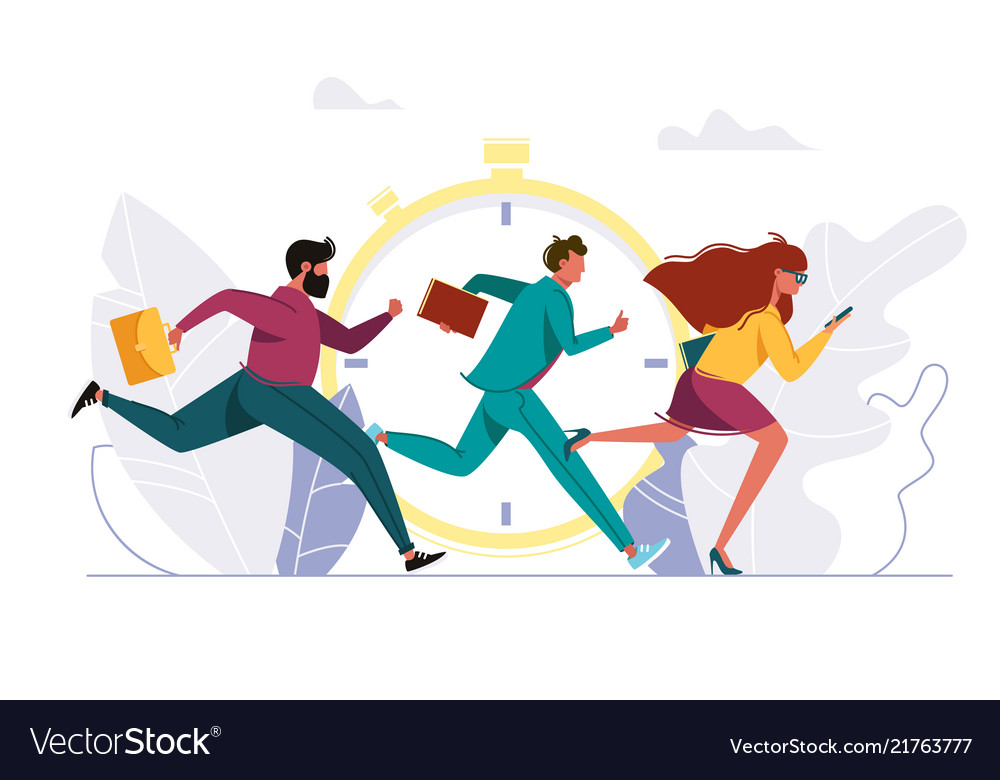 6
Afet ve Acil Durumlarda Çocuklara Yönelik Kriz Müdahalesi
Çocuklar için krize müdahalenin öncelikli unsurlarından biri çocuğun güvenliğidir.
Krize müdahale esnek ve danışan odaklı bir yaklaşımla gerçekleştirilir. 
Krize müdahale şu üç temel bileşeni içerir:
İlişki Kurma ve Sürdürme
Problemi Tanımlama
Başa Çıkma Kapasitesini Artırma
7
Çocuklara Yönelik Kriz Müdahalesiİlişki Kurma ve Sürdürme
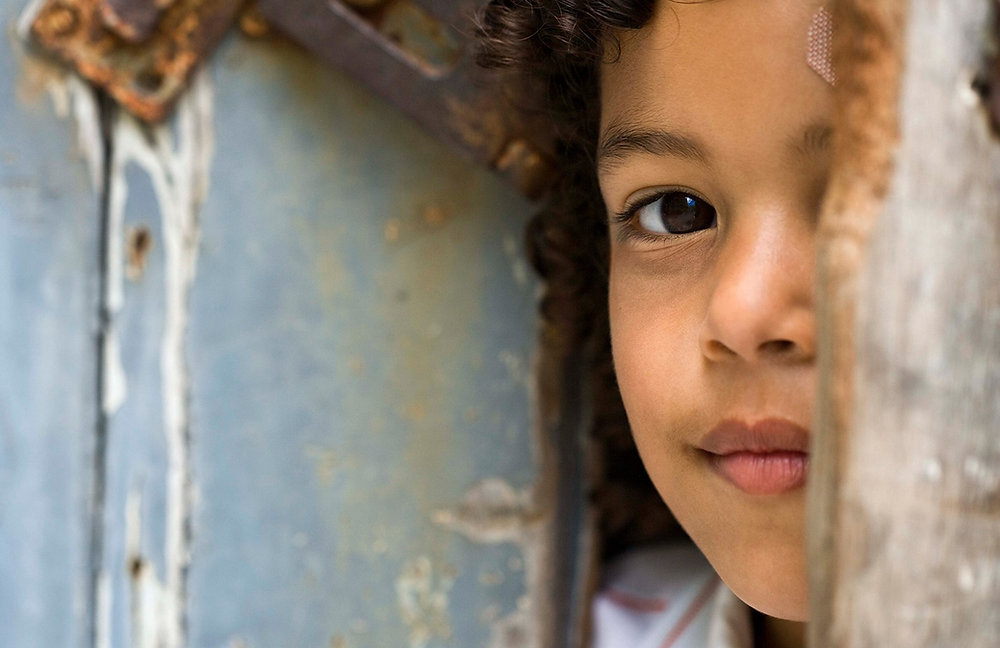 İlişki kurma ve sürdürme konusunda temel katılım becerileri sergilenir.
Sorunun temeline ilişkin bilgi edinme ve yorumlama çabası güdülmez.
Temel psikososyal müdahale ve çocuklarla çalışma becerilerinden yararlanılır.
8
Çocuklara Yönelik Kriz MüdahalesiBaşa Çıkma Kapasitesini Artırma
9
Afet ve Acil Durumlardan Etkilenen Çocuklar İçin Psikososyal Müdahale
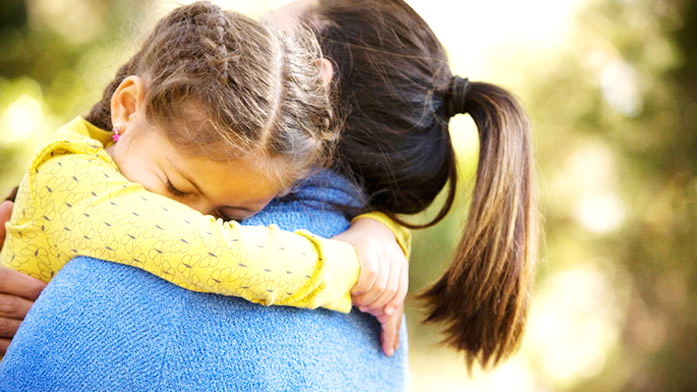 Anlık ihtiyaçları karşılama
Afetin psikososyal etkilerini hafifletecek destek mekanizması oluşturma
İhtiyaç ve kaynakların tespiti
Psikolojik ilk yardım
Kaynaklara yönlendirme
10
Çocuklar İçin Psikososyal Müdahaleİhtiyaç ve Kaynak Tespitleri
Afet sonrasında yapılan ilk müdahaledir.
Çocuklar için o an en iyi yardımın ne olduğunun belirlenmesine yöneliktir.
Başlangıçta hızlı ve temel tespitler, sonra daha detaylı tespit yapılabilir.
Müdahale süreci boyunca tespitler devam etmelidir.
11
Çocuklar İçin Psikososyal MüdahalePsikolojik İlk Yardım
Çözüm odaklı olarak bireylerin güçlenmesine yardım etmektir.
İhtiyaç ve kaynak tespiti ile birlikte veya bunun hemen ardından başlatılabilir. 
Afetten etkilenenlerin yanında bulunarak onlara destek olan birinin varlığı önemlidir. 
İzle, dinle ve bağla olarak adlandırılan üç ilkeye dayanır.
12
Psikolojik İlk Yardımın İlkeleri
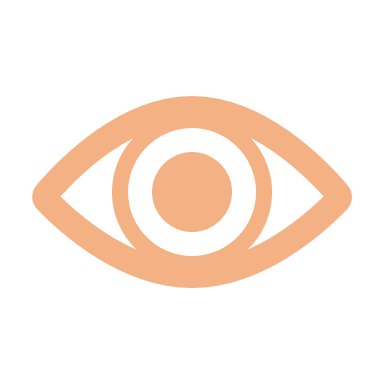 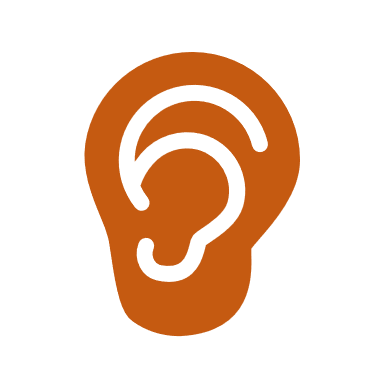 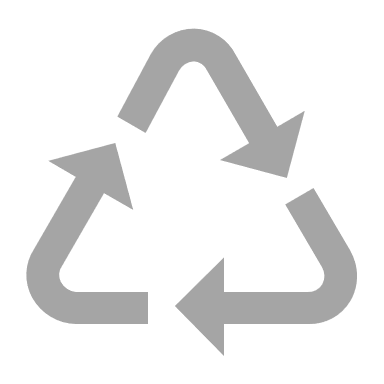 İzle: Çocukların acil temel ihtiyaçlarını ve güvenlik koşullarını sürekli takip et.
Dinle: Çocukların ihtiyaçlarına duyarlı ol, onları dinle ve sakinleşmelerine yardımcı ol.
Bağla: Kaynaklar hakkında bilgi topla ve yönlendirme yap.
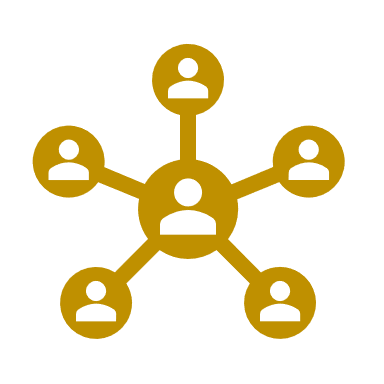 13
Afet ve Acil Durumlarda Çocukla Çalışma Becerileri
Psikolojik ilk yardım becerilerini sergileme
Güvenlik, gizlilik ve haklara saygıyı temin etme
Rekreasyonel faaliyet gerçekleştirme becerileri
Çocuklarla ve aileleriyle uygun iletişim ve etkileşimi sürdürme
14
Afet ve Acil Durumlarda Çocukla ÇalışmaPsikolojik İlk Yardım Becerilerini Sergileme
İzle, dinle ve bağla ilkelerini sürdürme
Psikolojik ilişki kurma
Problemin boyutlarını öğrenme
Olası çözümleri belirleme
Acil ihtiyaçların giderilmesine çalışma
Acil hedeflerin gerçekleşmesini izleme
15
Afet ve Acil Durumlarda Çocukla Çalışma
Güvenlik, gizlilik ve haklara saygıyı temin etme
«Önce zarar verme» ilkesine uygun davran
Mahremiyet ve özel yaşamın gizliliğine önem göster
Yerel ve kültürel dinamiklere uygun davran
Yapılanlar için minnettarlık bekleme
16
Afet ve Acil Durumlarda Çocukla ÇalışmaÇocuklar İçin Rekreasyonel Faaliyetler Gerçekleştirme
Çocukların eğlenceli vakit geçirebileceği ve yaşlarına uygun etkinliklere dahil edilmesi önemlidir.
Çocuklarla oyun oynamak onlarla iletişim kurmanın en kolay yollarından biridir. 
Gönüllülerin desteği alınacaksa çocukla iletişim ve etkileşim konularında bilgi ve beceriye sahip kişiler seçilmelidir.
17
Afet ve Acil Durumlarda Çocukla ÇalışmaÇocuklarla Yapılabilecek Faaliyetler
18
Afet ve Acil Durumlarda Çocukla ÇalışmaÇocuklarla Uygun İletişim ve Etkileşimi Sürdürmek
Çocukla görüşme ve iletişim süreçlerinde “şimdi ve burada”ya odaklan.
Çocuğun duygularını ifade etmesine olanak tanı.
Ebeveynleri çocukla destekleyici iletişim konusunda bilgilendir.
19
ÖZET
Neler Öğrendik?
Afetlerin çocuklar üzerindeki etkileri
Afet sonrası süreçte yapılacak kriz müdahalesinin ilkeleri
Afet sonrası psikososyal müdahalelerin temel ilkeleri
Psikososyal müdahalelerde başvurulacak uygulama becerileri
20
Teşekkürler
“Bu doküman Avrupa Birliği mali desteği ile oluşturulmuştur. Bu yayının içeriğinden yalnızca WEglobal liderliğindeki konsorsiyum sorumludur ve hiçbir şekilde Avrupa Birliğinin görüşlerini yansıtmamaktadır.”
21